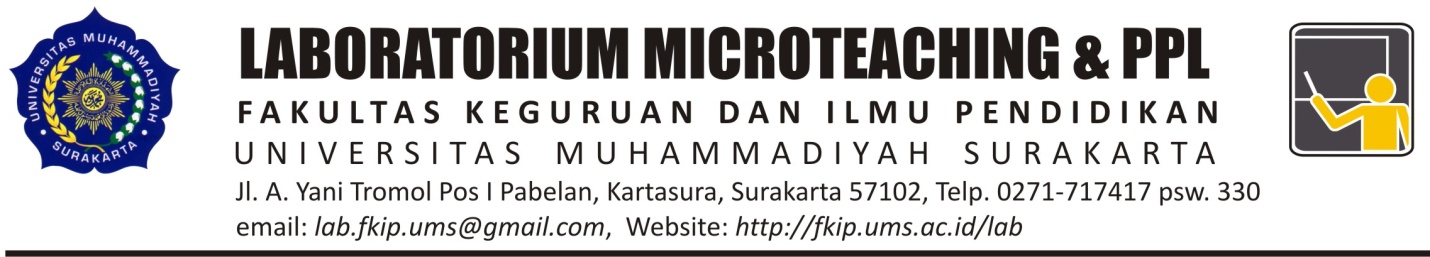 Mata kuliah Magang (Pengganti PPL reguler)
Level
Magang 1
1 SKS
Akhir semester 3/awal semester 4
Magang 2
1 sks
Akhir semester 5/awal semester 6
Magang 3
2 sks
Awal Semester 7
Tujuan
Magang 1
Membangun landasan jatidiri pendidik dan memantapkan kompetensi akademik kependidikan
Magang 2
Memantapkan kompetensi akademik kependidikan dan kaitannya dengan kompetensi akademik bidang studi dan memantapkan kemampuan awal calon guru mengembangkan perangkat pembelajaran 
Magang 3
Menyiapkan kemampuan awal proses pembelajaran pada bidang bidang tertentu
Aktivitas Mahasiswa pada Magang 1
Pengamatan langsung kultur sekolah.
Pengamatan untuk membangun kompetensi dasar Pedagogik, Kepribadian, dan Sosial.
Pengamatan untuk memperkuat pemahaman peserta didik.
Pengamatan langsung proses pembelajaran di kelas.
Refleksi hasil pengamatan proses pembelajaran.
Teknik Magang I
Observasi fisik sekolah dan interaksi warga sekolah
Wawancara dengan kepala/waka sekolah
Wawancara dengan guru sekolah
Wawancara dengan siswa sekolah
Wawancara dengan Ka TU/staf administrasi sekolah
Terlibat dalam kegiatan persekolahan
Untuk menggali info:
Analisis situasi sekolah.
Interaksi seluruh subyek sekolah.
Bagaimana mencapai visi misi sekolah.
Sejauh mana ketercapaian tujuan sekolah.
Bagaimana kerangka pendidikan di sekolah.
Kegiatan persekolahan
Skenario Pelaksanaan Magang 1
Pada akhir semester 3/awal semester 4 (Tanggal  26 jan-7 Peb)
Dibimbing oleh DPM (Dosen Pembimbing Magang)
Evaluasi portfolio dan presentasi laporan dalam diskusi kelas.
Tempat Pelaksanaan di sekolah lab/mitra, sementara diskusi hasil dilaksanakan di kampus.
Instrumen yang diperlukan:
Buku Panduan Magang I.
Waktu Pelaksanaan 10 hari/2 minggu (1 sks)
Materi magang sesuai buku panduan (observasi sekolah, observasi kelas, dan kegiatan persekolahan)
Ketentuan dan Prasyarat Magang 1
SKS minimal 60 SKS
Mata Kuliah yang sudah ditempuh: 
Filsafat /Landasan Pendidikan
Perkembangan Peserta Didik/Psikologi Pendidikan
Mata Kuliah kependidikan yang ada di semester 1 dan 2
IPK minimal: 2
Aktivitas Mahasiswa pada Magang 2
Menelaah kurikulum dan perangkat pembelajaran yang digunakan guru
Menelaah strategi pembelajaran
Menelaah sistem evaluasi
Merancang RPP
Mengembangkan media pembelajaran
Mengembangkan bahan ajar
Mengembangkan perangkat evaluasi
Teknik Magang 2
Mengamati RPP guru bidang studi.
Menyusun RPP dan mengkonsultasikan pada guru bidang studi.
Mengobservasi proses pembelajaran yang dilakukan oleh guru bidang studi.
Ketika mengobservasi sekaligus mengisi cek-list terkait RPP dan implementasi.
Membuat tulisan kritis tentang Penyusunan RPP dan Implementasi yang dilakukan oleh guru.
Skenario pelaksanaan Magang 2
Magang 2
Pada akhir semester 5/awal semester 6 (tanggal 9-21 Pebruari)
Dibimbing oleh Dosen Pembimbing Magang (DPM)
Tagihan berupa:
Rencana Pelaksanaan Pembelajaran lengkap dengan materi (bisa worksheet), media, dan alat evaluasi.
Tulisan refleksi observasi mengajar.
Copy RPP guru.
Tempat Pelaksanaan di sekolah lab/mitra calon tempat PPL.
Instrumen yang diperlukan:
Surat keterangan telah melakukan observasi kelas dan ikut melakukan kajian RPP ditandatangani guru terobservasi diketahui kepala sekolah. 
Buku Panduan Magang II.
Waktu Pelaksanaan 10 hari/2 minggu (1 SKS)
Materi magang  sesuai buku panduan (Penyusunan RPP, Pengembangan materi Ajar, Penentuan Media, dan Penyusunan Alat Evaluasi)
Aktivitas Mahasiswa pada Magang 3
Mengajar dengan bimbingan melekat guru dan dosen pembimbing, dengan tujuan merasakan langsung proses pembelajaran, pemantapan jati diri pendidik, bukan untuk keterampilan pembelajaran, bukan PPL
Melaksanakan tugas tugas pendampingan peserta didik dan kegiatan ekstra kurikuler
Teknik Magang 3
FGD tentang Rencana Pelaksanaan Pembelajaran bersama guru pamong.
Asistensi dengan cara membantu guru mengajar di kelas.
Prosedur yang dilakukan: 
Menyusun RPP bersama guru bidang studi.
Membantu guru bidang studi mengajar (dalam team teaching).
Mahasiswa lain mengobservasi.
Mahasiswa yang mengobservasi membuat field notes. 
Masing-masing mahasiswa membuat laporan tulisan kritis tentang proses pembelajaran yang dilakukan oleh seluruh teman lain dalam satu bidang studi yang melakukan team teaching dengan guru.
Asistensi dengan cara membantu guru membimbing kegiatan ekstra kurikuler.
Skenario pelaksanaan
Magang 3
Pada awal semester 7 (tanggal 1-31 Agustus)
Dibimbing oleh Dosen Pembimbing Magang
Sebagai penugasan dengan evaluasi unjuk kerja dan portfolio
Tempat Pelaksanaan di sekolah lab/mitra
Instrumen yang diperlukan:
Laporan magang 3 beserta lampirannya. 
Buku Panduan Magang 3. 
Waktu Pelaksanaan 30 hari/1 bulan (2 sks)
Materi magang  sesuai buku panduan (Pelaksanaan Pembelajaran dan Kegiatan Persekolahan)
Perlu Kesepakatan Jurusan dan Fakultas:
Kapan dimulai magang (tahun akademiknya)?
Pada semester berapa magang dilaksanakan?
Dimulai untuk tahun angkatan berapa?
Penentuan Dosen Pembimbing Magang
Biaya magang (tidak cukup dengan SPP)
JADWAL PELAKSANAAN MAGANG 1 FKIP UMS 
TAHUN AKADEMIK 2014/2015
JADWAL PELAKSANAAN MAGANG 2 FKIP UMS 
TAHUN AKADEMIK 2014/2015
JADWAL PELAKSANAAN MAGANG 3 FKIP UMS 
TAHUN AKADEMIK 2014/2015
Mahasiswa mendaftar Magang 1 di Lab Micro
Lab Micro Melakukan Distribusi mahasiswa
Mahasiswa mendapat pembekalan dari DPM
Mahasiswa Melaksanakan Magang 1 meliputi: 
Observasi Lapangan
Observasi Kelas (Mapel Bebas)
Kegiatan Persekolahan
Mahasiswa Berangkat ke Sekolah Magang 1.
Di sekolah Kepala Sekolah memberikan briefing tentang: 
Kondisi dan budaya Sekolah.
Pelaksanaan Observasi Kelas.
Mahasiswa Menulis laporan Magang 1
Mahasiswa Mempresentasikan Hasil Magang Berupa laporan Observasi dan Kesan Pesan Budaya Sekolah
DPM Melakukan Penilaian dari seluruh aspek
DPM Menyerahkan Nilai mahasiswa ke Lab Micro
Mahasiswa mendaftar Magang 2 di Lab Micro
Lab Micro Melakukan Distribusi mahasiswa
Mahasiswa mendapat pembekalan dari DPM
Mahasiswa Melaksanakan Magang 2 meliputi: 
Menyusun RPP dengan Guru Mapel
Konsultasi RPP dengan guru mapel
Observasi Kelas sesuai Mapel
Mahasiswa Berangkat ke Sekolah Magang 2. Kepala Sekolah mendistribusikan sesuai mapel
Mahasiswa Menulis laporan Magang 2
Mahasiswa Mempresentasikan Hasil Magang berupa Perangkat Pembelajaran
DPM Melakukan Penilaian dari seluruh aspek
DPM Menyerahkan Nilai mahasiswa ke Lab Micro
Mahasiswa mendaftar Magang 3 di Lab Micro
Lab Micro Melakukan Distribusi mahasiswa
Mahasiswa mendapat pembekalan dari DPM
Mahasiswa Melaksanakan Magang 3 meliputi: 
Team Teaching dengan guru mapel
Sebagian observasi kelas
Kegiatan Persekolahan
Mahasiswa Diserahkan ke Sekolah Magang 3
Mahasiswa Menulis laporan Magang 3
Mahasiswa Menyerahkan Laporan Magang  tentang Aktivitas di Sekolah
DPM Melakukan Penilaian dari seluruh aspek
DPM Menyerahkan Nilai mahasiswa ke Lab Micro